Svatý rok milosrdenství
.
   
Drazí bratři a sestry,
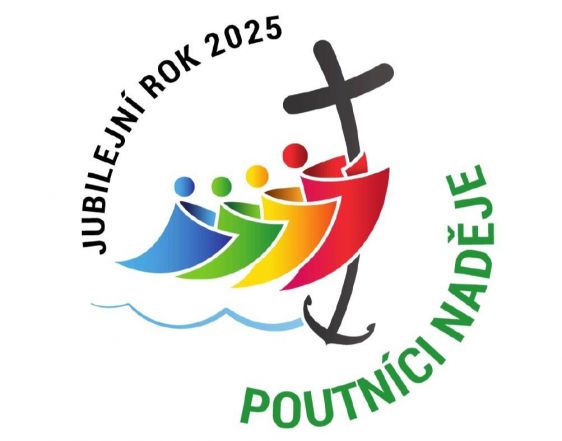 Sedmý den: Proto požehnal Hospodin den odpočinku a oddělil jej jako svatý.(Ex 20,11)
Sedmý den v týdnu je jubilejním rokem v kostce a obsahuje v sobě to, co potom znamená sabatický rok i jubilejní rok. Takže, když správně pochopíme sedmý den, porozumíme i jubilejnímu roku.
Při stvoření je řečeno, že Bůh požehnal sedmý den, že požehnal čas. A proto je slavení neděle pro nás důležité. Kdo slaví neděli, má účast na tomto požehnání, které dal Bůh tomuto dni. Můžeme si představit, že prší boží milosti a já se chci dostat pod ten déšť Boží milosti, aby to i mne zavlažilo. Každý kdo se rozhodne slavit neděli, vstupuje do Božího požehnání tím, že slaví neděli. 
Bůh ten sedmý den oddělil, to znamená, udělal ho jiným, než ty ostatní dny. A to je naše slavení neděle, že my chceme ten den udělat jiným než ty ostatní dny, dnem svátečním, tím že jej věnujeme Bohu. 
Bůh odpočinul sedmý den od svého díla. Sabat znamená oddech, odpočinutí. Sedmý den i nám umožňuje těšit se ze svého díla a z práce celého týdne. Abychom si to vychutnali. To je sedmý den, že šest dní se člověk namáhá a pak se dívá, jak je to pěkné.
Sabatický rok: Sedmého roku bude mít země rok odpočinutí, slavnost odpočinutí, odpočinutí Hospodinovo. (Lv 25,4)
kdy půda měla odpočívat, nesměly se konat zemědělské práce. 
V tento rok byli také propouštěni otroci.
Sedmého roku se rovněž odpouštěly dluhy.
„Tento padesátý rok prohlásíte svatým a vyhlásíte v zemi svobodu všem jejím obyvatelům“ (Lv 25,10)
Po sedmi sedmiletých obdobích, tedy každý padesátý rok, má být vyhlášeno „milostivé léto“, kdy mají být otroci propuštěni, a má jim být navrácen majetek, o který přišli. 
To, co stanovuje Mojžíšův zákon, přebírá prorok Izaiáš: „[Hospodin mě poslal] zvěstovat radostnou zprávu pokorným, obvázat ty, jimž puká srdce, oznámit zajatým propuštění, svobodu vězněným, hlásat Hospodinovo milostivé léto“ (Iz 61,1-2). Jsou to slova, která si Ježíš vzal za svá na začátku svého působení, když prohlásil, že se v něm naplnilo „milostivé léto Páně“ (srov.Lk 4,18-19).
Jubilejní rok
Termínem „milostivé léto“ je v českých biblích překládán hebrejský výraz „jovel“od něhož je odvozeno slovo „jubileum“. Samotný výraz „jovel“ je však v užíván nejen k označení jubilejního roku neboli každého padesátého roku coby „milostivého léta“,ale též „beraního rohu“. Oba významy však spolu úzce souvisejí, neboť troubením na beraní roh, jenž je též označován hebrejským výrazem „šofar“
SPES NON CONFUNDIT                            bula k vyhlášení řádného Svatého roku 2025
FRANTIŠEK,
                                      BISKUP ŘÍMSKÝ,
                          SLUŽEBNÍK SLUŽEBNÍKŮ BOŽÍCH



                   KÉŽ NADĚJE NAPLNÍ SRDCE TĚCH,          
                  KDO BUDOU ČÍST TENTO LIST
Otevření Svatém brány
Svatý rok 2025 navazuje na předchozí milostivá léta. Během posledního řádného Svatého roku byl překročen práh dvou tisíc let od narození Ježíše Krista. Poté, 13. března 2015, jsem vyhlásil mimořádný Svatý rok s tím záměrem, aby se mohla projevit „milosrdná tvář“ Boha a bylo možné se s ní setkat, což je ústřední zvěst evangelia pro každého člověka v jakékoli době. Nyní nastal čas nového Svatého roku, kdy se znovu dokořán otevře Svatá brána a každý bude moci živě zakusit Boží lásku, která probouzí v srdci pevnou naději na spásu v Ježíši Kristu. Zároveň se tímto Svatým rokem začneme ubírat vstříc k jiné události, která je pro všechny křesťany zásadní, a to k roku 2033, kdy budeme slavit dva tisíce let našeho vykoupení dovršeného utrpením, smrtí a zmrtvýchvstáním Pána Ježíše.
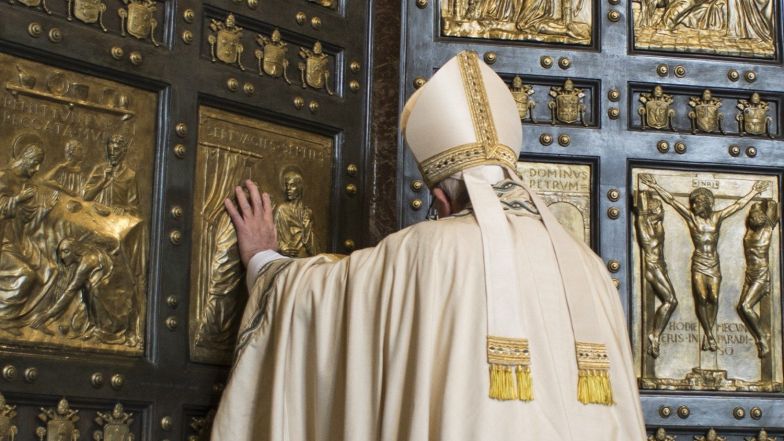 Spes non confundit – naděje neklame
Naděje se rodí z lásky a stojí na lásce, která tryská z Ježíšova srdce probodeného na kříži. Křesťanská naděje se nemýlí a neklame, protože stojí na jistotě, že nic nikdo nás nemůže odloučit od Boží lásky. Boží lásky. 
V srdci každého člověka se skrývá naděje jako touha po dobru a očekávání dobra, ač nevíme, co přinese druhý den. Nepředvídatelnost budoucnosti přece jen dává vzejít někdy protikladným pocitům: od důvěry po obavy, od vyrovnanosti po bezútěšnost, od jistoty po pochybnosti. Často se setkáváme s lidmi, kteří jsou skleslí, kteří do budoucnosti hledí skepticky a pesimisticky, jako kdyby jim nic nemohlo přinést štěstí. Kéž je Svatý rok pro všechny příležitostí k oživení naděje.
Navíc v době internetu, kdy místo a čas nahrazuje „tady a teď“, není trpělivost vítaným hostem. Pokud znovu objevíme trpělivost, uděláme mnoho dobrého pro sebe i pro druhé. Svatý Pavel se často odvolává na trpělivost, aby zdůraznil, jak důležité jsou vytrvalost a důvěra v to, co nám bylo Bohem přislíbeno, ale především svědčí o tom, že Bůh má trpělivost s námi, on, „Bůh, (zdroj) vytrvalosti a povzbuzení“ (Řím 15,5)
Znamení naděje
Kromě toho, že čerpáme svou naději z milosti Boží, jsme vybízeni také k tomu, abychom ji odkrývali ve znameních doby, která nám Pán dává. Je tedy zapotřebí věnovat pozornost oněm tolika dobrům, která jsou ve světě přítomna, abychom neupadli v pokušení považovat se za ty, kdo jsou přemáháni zlem a násilím. Ale znamení doby, ke kterým patřítouha lidského srdce, jež potřebuje spásnou Boží přítomnost, si žádají, aby byla proměňována ve znamení naděje:
Potřebnost míru
Kéž ve Svatém roce pamatujeme na to, že ti, kteří se stávají „tvůrci pokoje […], budou nazváni Božími syny“ (Mt 5,9). Potřebnost míru se dotýká nás všech a všem nám klade za úkol realizovat konkrétní projekty. Nechť nechybí úsilí diplomacie, která bys odvahou a tvořivostí vytvářela prostory k jednání, jejichž cílem je trvalý mír.
Otevřenost životu
Společenství křesťanů proto nemůže nepovzbuzovat ty, kdo podporují nezbytnost společenské smlouvy ve prospěch naděje, která nechť je všezahrnující a neideologická a zasazuje se o budoucnost vyznačující se úsměvem mnoha chlapečků a holčiček. Ti kéž jsou položeni do  kolébek, kterých je v tolika částech světa už příliš mnoho prázdných. Ale ve skutečnosti jsme to my všichni, kdo potřebujeme znovu získat radost ze života, protože člověk, stvořený jakoobraz Boha, podle jeho podoby (srov. Gn 1,26), se nemůže spokojit s přežíváním nebo živořením, s přizpůsobováním se současnosti tím, že se spokojí jen s materiálními věcmi. To  uzavírá člověka v individualismu, nahlodává naději, přináší smutek, který se zabydluje v srdci a vede k zatrpklosti a nesnášenlivosti.
Naděje pro uvězněné
Svatý rok nás vybízí, abychom se stali hmatatelnými znameními naděje pro tolik bratří a sester, kteří žijí v tíživých podmínkách. Mám na mysli uvězněné, kteří tím, že jsou zbaveni svobody, zažívají dennodenně kromě tvrdých vězeňských podmínek citovou prázdnotu, čelí nařízeným omezením a v nemálo případech chybějící úctě. Navrhuji vládám, aby si ve Svatém 5 roce vzaly za své iniciativy, které navracejí naději, formy amnestie nebo odpuštění trestu za účelem pomoci uvězněným osobám znovu nabýt důvěry v sebe samé a ve společnost či programy k znovuzačlenění do společnosti, jimž by odpovídala konkrétní snaha o dodržování zákonů.
Naděje pro nemocné
Je třeba, aby se znamení naděje dostalo nemocným, doma nebo v nemocnicích. Kéž ve svém utrpení nacházejí útěchu skrze blízkost těch, kdo je navštěvují, a lásku, které se jim dostává. Skutky milosrdné lásky jsou také skutky naděje, které v srdci znovu probouzejí vděčnost. Kéž se vděčnosti dostane všem zdravotníkům, kteří v nezřídka obtížných podmínkách plní své poslání, když starostlivě pečují o nemocné a o ty, kteří jsou nejzranitelnější.
Naděje pro mladé
Je ale smutné, když vidíme mladé lidi bez naděje. Ostatně když je budoucnost nejistá a neskýtá příležitosti k uskutečnění snů, když studium není odrazovým můstkem a hrozí, že nedostatek pracovních příležitostí nebo nedostatečně stabilní zaměstnání zcela pohřbí šanci na naplnění tužeb, nelze ani jinak než žít přítomnost v trudomyslnosti a nudě. Klam drog, riziko přestupků a hledání pomíjivého v mladých lidech více než u jiných vytváří zmatení, zastírá jim krásu a smysl života, nechává je propadat se do temných hlubin a nutí je k autodestruktivním činům. 
Kéž je proto Svatý rok v církvi příležitostí k impulsům ve prospěch mladých lidí. Kéž se se znovuobnoveným nadšením staráme o mladé lidi, studenty, snoubence, o přicházející generace! Buďme nablízku mladým, kteří jsou radostí a nadějí církve i světa!
Naděje pro migranty
Chybět nemohou znamení naděje vůči migrantům, kteří opouštějí svou vlast, aby hledali lepší život pro sebe a své rodiny. Kéž jejich očekávání nejsou zklamána předsudky a uzavřeností. Kéž přijetí, které v souladu s lidskou důstojností otvírá náruč každému, jde ruku v ruce se zodpovědností, aby nikomu nebylo upíráno právo na lepší budoucnost. Kéž je tolika exulantům, vysídlencům a uprchlíkům, které kontroverzní mezinárodní dění nutí prchat před válkou, násilím a diskriminací, zaručeno bezpečí a přístup na pracovní trh a ke vzdělání, což jsou nezbytné nástroje k tomu, aby se začlenili do pro ně nové společnosti.
Naděje pro seniory
Znamení naděje si zaslouží staří lidé, kteří často zažívají samotu a pocit opuštěnosti.Docenit poklad, kterým jsou, docenit jejich životní zkušenosti, moudrost, jíž jsou nositeli, a to, čím mohou být prospěšní, je úkolem křesťanů a občanské společnosti. Výzva, abychom společně usilovali o soudržnost generací, je adresována všem.Zvláště pamatuji na dědečky a babičky, kteří jsou ztělesněním předávání víry a životnímoudrosti mladším generacím. Kéž je v tom podpoří vděčnost dětí a láska vnoučat, které v nich nacházejí své ukotvení, pochopení a povzbuzení
Naděje pro chudé
Se sklíčeností vyprošuji naději miliardám chudých, kterým často k životu chybí to nejzákladnější. Tváří v tvář stále dalším a dalším po sobě následujícím vlnám chudnutí hrozí, že si na ně zvykneme a smíříme se s nimi. Nemůžeme ale odvracet zrak od situací, které jsou tak dramatické a se kterými se setkáváme už všude, nejen v určitých částech světa. Potkáváme chudé nebo zchudlé lidi každý den, a někdy jsou to i naši sousedé. Často nemají kde bydlet, nemají ani jídlo, které by odpovídalo běžné denní potřebě. Trpí odloučeností a lhostejností mnohých. Je pohoršující, že ve světě, který oplývá obrovskými zdroji, z velké části určenými na  zbrojení, tvoří chudí „většinu planety, jsou to miliardy lidí.
Co je základem naší naděje?
Člověk stvořený k Božímu obrazu se nemůže spokojit s přežíváním a jen s materiálními věcmi. Naděje je ctností, která věřícímu nabízí orientaci, určuje směr a cíl jeho života. Potřebujeme „překypovat nadějí“,  abychom věrohodně a přitažlivě svědčili o víře a lásce. Kéž umí každý člověk bratrsky pohledět na druhého, projevit mu přátelství, upřímně mu naslouchat nebo mu nezištně posloužit. Tyto projevy se pak stávají semínkem naděje. 
Základem naší naděje je vyznání: „Věřím v život věčný.“ V těchto slovech nachází křesťanská naděje stěžejní pilíř. Je to božská ctnost, kterou toužíme po věčném životě jako po svém štěstí. Jestli naděje ve věčný život chybí, je důstojnost člověka vážně poškozena. Otázky po smyslu života a smrti, viny a bolesti zůstávají bez řešení, takže lidé pak nezřídka upadají do beznaděje. My žijeme v naději, že budeme žít v Kristu na věky.
Co s námi bude po smrti?
S Ježíšem je za prahem smrti věčný život, který spočívá v plném společenství s Bohem, v patření na něj a v účasti na jeho nekonečné lásce. To, co nyní prožíváme v naději, to uvidíme ve skutečnosti. Co je tedy tím, co charakterizuje plné společenství? Být šťastnými.
Štěstí je povoláním lidské bytosti, cílem, který se týká každého z nás. Ale co je to štěstí? Jaké štěstí očekáváme a po jakém štěstí toužíme? Není to prchavé veselí, není to pomíjivé uspokojení, které, když už ho jednou dosáhneme, žádá stále víc a víc ve spirále žádostivosti, ve které není lidská duše nikdy nasycena, nýbrž je stále prázdnější. Potřebujeme štěstí, které se s konečnou platností uskuteční v tom, co nás naplňuje, tedy v lásce, takže už nyní budeme moci říci: „Jsem milovaný, milovaná, tedy jsem. A budu na věky v Lásce, která neklame a od které mě nic a nikdo nebude moci odloučit.“
Dar nového života ve  křtu
Ve křtu jsme vskutku spolu s Kristem pohřbeni a dostáváme v něm, Vzkříšeném, dar nového života, který pokořuje zeď smrti a činí z ní průchod do věčnosti. A když tváří v tvář smrti, onomu bolestnému odloučení, které nás nutí opustit to všechno, co je nám nejdražší, není možná žádná výmluva, bude nám Svatý rok příležitostí, abychom s neskonalou vděčností znovu objevili dar nového života, který jsme obdrželi ve křtu a který dokáže proměnit ono drama smrti. V kontextu Svatého roku se jako příznačné jeví znovu přemýšlet o tom, jak bylo toto tajemství chápáno počínaje prvními staletími naší víry.
Boží soud
Další skutečností spojenou s věčným životem je Boží soud, jak na konci našeho života, tak na konci věků. (…) Pokud je správné, že jsme si velice dobře a s vážností vědomi okamžiku, při kterém bude sečten a podtržen náš život, je zároveň třeba to  vždy činit v kontextu naděje, božské ctnosti, která je oporou životu a umožňuje nám, abychom nepropadli strachu. Soud Bohem, který je láska (srov. 1 Jan 4,8.16), nemůže ani jinak než být založen na lásce, zvláštním způsobem pak na tom, jak jsme ji více či méně uskutečňovali vůči nejpotřebnějším, ve kterých je přítomen Kristus, Soudce sám (srov. Mt 25,31-46). Jde tedy o soud odlišný od soudů lidských a pozemských. Je třeba ho chápat jako pravdivý vztah s Bohem-Láskou a námi samými v rámci neproniknutelného tajemství Božího milosrdenství. Písmo svaté v tomto ohledu říká: „Takovým jednáním jsi poučoval svůj lid, že spravedlivý musí být lidumilný. Svým synům poskytuješ radostnou naději, že po hříchu dáváš příležitost k lítosti […] [a očekáváme] smilování, když jsme souzeni“ (Mdr 12,19.22). Jak napsal Benedikt XVI.: „V okamžiku soudu zakoušíme a přijímáme převahu jeho lásky nad veškerým zlem ve světě i v nás. Bolest lásky se stává naším vykoupením a radostí.“17 Soud se tedy týká spásy, v niž doufáme a kterou nám Ježíš získal svou smrtí a zmrtvýchvstáním. Směřuje tudíž k tomu, aby nám otevřel cestu k definitivnímu setkání s ním.
Odpustky
Soud se tedy týká spásy, v niž doufáme a kterou nám Ježíš získal svou smrtí a zmrtvýchvstáním. Směřuje tudíž k tomu, aby nám otevřel cestu k definitivnímu setkání s ním. A protože si v této souvislosti nelze představit, že by spáchané zlo zůstalo skryto, je třeba, aby bylo očištěno, aby nám bylo umožněno vejít s konečnou platností do Boží lásky. V tomto smyslu je pochopitelná nezbytnost modlit se za ty, kteří už dokončili svou pozemskou pouť. Jde o solidaritu prostřednictvím přímluvné modlitby, která nachází svou účinnost ve společenství svatých, ve společném poutu, které nás spojuje v Kristu, prvorozeném mezi vším stvořením. 
Odpustky, které lze u příležitosti Svatého roku získat, jsou v síle modlitby určeny zvláště těm, kteří nás předešli, aby se jim tak mohlo dostat plného milosrdenství. Odpustky vskutku umožňují objevit, jak bezmezné je Boží milosrdenství. Ne náhodou byl kdysi pojem „milosrdenství“ synonymem pro pojem „odpustek“, a to právě proto, že se jím chce vyjádřit úplnost Božího odpuštění, které nezná hranic.
Svátost smíření
Svátost smíření není jen krásnou duchovní příležitostí, ale představuje rozhodný, zásadní a nepostradatelný krok na cestě víry každého z nás. Tehdy dovolujeme Pánu, aby zničil naše hříchy, uzdravil naše srdce, pozvedl nás a objal, aby nám dal poznat svou něžnou a soucitnou tvář. Opravdu neexistuje lepší způsob, jak poznávat Boha, než ten, že se s ním necháme smířit (srov. 2 Kor 5,20), že zakusíme jeho odpuštění. Nezříkejme se tedy zpovědi, ale objevme krásu této svátosti uzdravení a radosti, krásu odpuštění hříchů! Nicméně jak víme z vlastní zkušenosti, hřích „zanechává stopy“, má důsledky, a to nejen viditelné navenek jako spáchané zlo, ale také vnitřní, neboť „každý hřích, i všední, vyvolává zhoubné lpění na tvorech, které musí být očištěno, buď zde na zemi, nebo po smrti ve stavu, jenž se nazývá očistec“. V našem lidství, slabém a přitahovaném zlem, tedy přetrvávají „zbytky hříchu“. A ty lze odstranit právě odpustky, a to vždy díky milosti Krista, který, jak napsal svatý Pavel VI., je „naším ‚odpustkem‘“.
Slavit jubilejní rok biblicky
Slavení padesátého roku zahrnovalo tyto prvky: 
Slavnost odpočinutí - klid země - viz Lev 25,4 - 6.11n.  
Osvobození otroků - Lev 25,10:
Padesátý rok posvětíte a vyhlásíte v zemi svobodu všem jejím obyvatelům. 
Navrácení majetku - Lev 25,13 -  15.23:
V tomto milostivém létě se každý vrátí ke svému vlastnictví.
Promíjení dluhu - Deut 15,1n.9-11:
Každého sedmého roku budeš slavit léto promíjení dluhu. Toto je způsob promíjení dluhu: Každý věřitel svému bližnímu promine, co mu půjčil.

Smíření s Bohem a odpustky 
Obnova a prohloubení vztahů, smíření se sousedy a příbuznými
Náprava starých škod Spravedlivé mzdy, a vděčnost
Matka naděje
Nejdůvěryhodnějším svědkem naděje je Matka Boží. V ní vidíme, že naděje není pošetilým optimismem, ale darem, který je nám z milosti dán do reality života. Pokaždé když se Maria podívala na svého Syna, jako každá maminka myslela na jeho budoucnost, a jistě v jejím srdci zůstala vryta slova, která jí v chrámě řekl Simeon: „On je ustanoven k pádu a k povstání mnohých v Izraeli a jako znamení, kterému se bude odporovat – i tvou vlastní duší pronikne meč ‒ aby vyšlo najevo smýšlení mnoha srdcí“ (Lk 2,34-35). A pod křížem, když viděla trpět a umírat nevinného Ježíše, a ačkoli pociťovala mučivou bolest, opakovala své „ano“, aniž by ztratila naději a důvěru v Pána. Tímto způsobem měla pro nás podíl na naplnění toho, co její Syn řekl, totiž že „bude muset mnoho trpět, že bude zavržen od starších, velekněží a učitelů Zákona, že bude zabit, ale po třech dnech že vstane z mrtvých“ (Mk 8,31). A tím, že z lásky tuto bolest snášela, stala se naší Matkou, Matkou naděje.
Není náhodou, že lidová zbožnost nadále vzývá Pannu Marii jako Stella maris. Nazývá ji jménem, které vystihuje jistou naději, že v bouřlivých situacích našeho života nám Matka Boží přijde na pomoc, povzbudí nás a vybídne k tomu, abychom důvěřovali a dál doufali. V této souvislosti rád připomínám, že chrám Panny Marie Guadalupské v Mexico City se připravuje na oslavy, které se budou konat v roce 2031, a to u příležitosti 500. výročí prvního zjevení Panny Marie. Matka Boží nám prostřednictvím mladého Juana Diega sdělila převratné poselství naděje, jež i dnes opakuje každému poutníkovi a věřícímu: „Nejsem zde snad já, která jsem tvou matkou?“
Poutníci naděje
Obraz kotvy je výstižný, pomáhá nám pochopit stabilitu a jistotu, kterou uprostřed rozbouřených vod života máme, pokud důvěřujeme Pánu Ježíši. Životní bouře nás nikdy nepřemohou, protože jsme zakotveni v naději na milost, která nás uschopňuje k tomu, abychom žili v Kristu a překonali hřích, strach a smrt. Tato naděje je daleko větší než to, co nám může přinášet každodenní uspokojení a co může zlepšovat podmínky našeho života. Tato naděje nás přenáší přes zkoušky, kterým jsme podrobováni, a povzbuzuje nás, abychom šli dál, aniž bychom z očí ztráceli velikost cíle, ke kterému jsme povoláni, cíle, kterým je nebe. 
Nadcházející Svatý rok se tedy ponese ve znamení naděje, která nezná západu, naděje v Boha. Kéž nám tento čas také pomůže znovu nalézt potřebnou důvěru jak v církvi, tak ve společnosti, v mezilidských vztazích, v mezinárodním dění, v podpoře důstojnosti každého člověka a v úctě ke stvoření. Kéž se svědectví věřících stane pro svět kvasem ryzí naděje, předzvěstí nových nebes a nové země (srov. 2 Petr 3,13), kde má svůj domov spravedlnost a svornost mezi národy, které očekávají naplnění toho, co Pán slíbil. Kéž nás již od této chvíle naděje přitahuje a dovolme, aby se jí naším prostřednictvím nakazili ti, kteří po ní touží. Kéž jim svým životem můžeme říkat: „Důvěřuj v Hospodina, buď silný, ať se vzmuží tvé srdce, doufej v Hospodina!“ (Žl 27,14). Kéž síla naděje naplňuje naši přítomnost, když s důvěrou očekáváme návrat Pána Ježíše Krista, kterému patří chvála a sláva nyní i na věky.
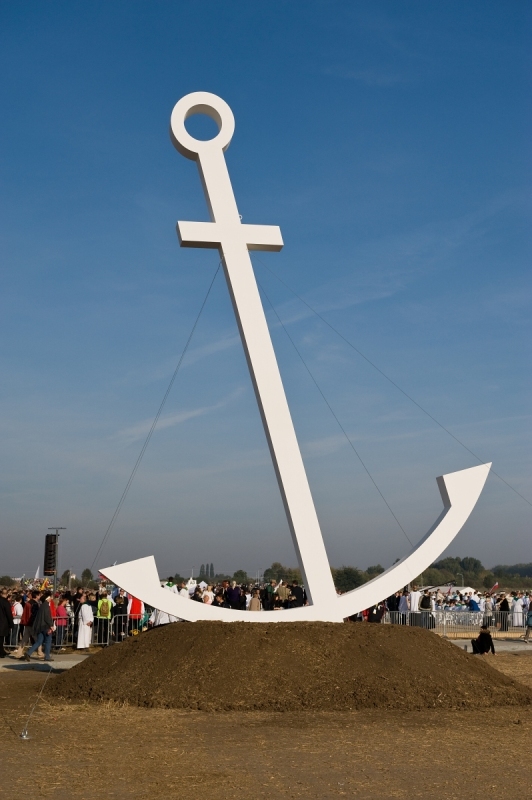 Výzvy papeže Františka
Společné slavení velikonoc
Oddlužení chudých zemí
Výzva k putování, zvl. do mariánských svatyní
Využití misionářů milosrdenství